Stimulerend kiezenEen blik op de wereld van de industrie
BINNENKIJKEN IN EEN BEDRIJF
1. Afdelingen in een bedrijf
administratie
marketing
kwaliteit
productie
magazijn
ontwikkeling
onderhoud
Vraag 1
Voedingsindustrie

Deze afdeling zorgt voor het maken van frisdranken. Verschillende kleinere processen zorgen samen voor de ontwikkeling van een afgewerkt product: siroop bereiden; water, koolzuur en siroop mengen; afvullen van PET-flessen.
Vraag 2
Grafische industrie

In deze afdeling wordt papier dagelijks geleverd in rollen. De papierrollen worden uitgepakt, geregistreerd en gestockeerd volgens een codesysteem.  Ook de gedrukte kranten en tijdschriften worden hier gestapeld op paletten, zodat ze later kunnen vertrekken via de laadkades.
Vraag 3
Metaal- en technologische industrie 

Deze afdeling zorgt ervoor dat de machines en robots in de productielijn van de autofabriek niet stilvallen. Zij proberen problemen aan onderdelen van machines te voorkomen en herstellen deze wanneer nodig. Deze afdeling schenkt ook aandacht aan het elektrisch gedeelte van het machinepark.
Vraag 4
Textielindustrie 

Deze afdeling organiseert controles tijdens het productieproces. Afwijkingen aan de gemaakte stoffen of kledingstukken worden opgespoord en aangeduid. Vervolgens worden de stoffen of kledingstukken gesorteerd als “herstelwerk” of als “afval”. De opgemerkte fouten worden nauwkeurig genoteerd.
Vraag 5
Chemische industrie

Deze afdeling wordt ook wel de R&D – afdeling genoemd. In deze afdeling in farmaceutische bedrijven worden nieuwe geneesmiddelen ontworpen. Zo wordt er bijvoorbeeld onderzoek gevoerd naar nieuwe geneesmiddelen voor darm- en maagziekten of voor bloedziekten. Ook wordt er nagedacht over nieuwe manieren om de geneesmiddelen te produceren.
Vraag 6
Houtindustrie

Deze afdeling in een houtbedrijf heeft verschillende taken: bv. aankoop van hardhout, personeelsgegevens bijhouden, facturen opmaken en vervoer regelen. Deze afdeling houdt alle informatie over producten, klanten en personeelsleden bij. De gegevens worden regelmatig aangepast. Deze afdeling houdt ook bestellingen bij en maakt facturen op.
Vraag 7
Textielindustrie

Deze afdeling organiseert marktonderzoeken om de vraag en de wensen van de klanten naar bed- en keukenlinnen vast te stellen. Deze mensen staan ook in voor het maken van reclame voor de producten.  Zo stellen zij nieuwsbrieven, folders en een website op en gaan zij naar beurzen om hun producten aan te prijzen.
Vraag 8
Welke 3 letters blijven er over in het letterrooster? Welke Engelstalige afkorting vormen deze letters en wat betekenen ze?
oplossing
Vraag 1
Deze afdeling zorgt voor het maken van frisdranken. Verschillende kleinere processen zorgen samen voor de ontwikkeling van een afgewerkt product: siroop bereiden; water, koolzuur en siroop mengen; afvullen van PET-flessen. 

Productie (bv. voedingsindustrie)
Vraag 2
In deze afdeling wordt papier dagelijks geleverd in rollen. De papierrollen worden uitgepakt, geregistreerd en gestockeerd volgens een codesysteem.  Ook de gedrukte kranten en tijdschriften worden hier gestapeld op paletten, zodat ze later kunnen vertrekken via de laadkades.  

Magazijn (bv. grafische industrie)
Vraag 3
Deze afdeling zorgt ervoor dat de machines en robots in de productielijn van de autofabriek niet stilvallen. Zij proberen problemen aan onderdelen van machines te voorkomen en herstellen deze wanneer nodig. Deze afdeling schenkt ook aandacht aan het elektrisch gedeelte van het machinepark.

Onderhoud (bv. metaal- en technologische industrie)
Vraag 4
Deze afdeling organiseert controles tijdens het productieproces. Afwijkingen aan de gemaakte stoffen of kledingstukken worden opgespoord en aangeduid. Vervolgens worden de stoffen of kledingstukken gesorteerd als “herstelwerk” of als “afval”. De opgemerkte fouten worden nauwkeurig genoteerd. 

Kwaliteit (bv. textielindustrie)
Vraag 5
Deze afdeling wordt ook wel de R&D – afdeling genoemd. In deze afdeling in farmaceutische bedrijven worden nieuwe geneesmiddelen ontworpen. Zo wordt er bijvoorbeeld onderzoek gevoerd naar nieuwe geneesmiddelen voor darm- en maagziekten of voor bloedziekten. Ook wordt er nagedacht over nieuwe manieren om de geneesmiddelen te produceren. 

(onderzoek en) Ontwikkeling (bv. chemische industrie)
Vraag 6
Deze afdeling in een houtbedrijf heeft verschillende taken: bv. aankoop van hardhout, personeelsgegevens bijhouden, facturen opmaken en vervoer regelen. Deze afdeling houdt alle informatie over producten, klanten en personeelsleden bij. De gegevens worden regelmatig aangepast. Deze afdeling houdt ook bestellingen bij en maakt facturen op. 

Administratie (bv. houtindustrie)
Vraag 7
Deze afdeling organiseert marktonderzoeken om de vraag en de wensen van de klanten naar bed- en keukenlinnen vast te stellen. Deze mensen staan ook in voor het maken van reclame voor de producten.  Zo stellen zij nieuwsbrieven, folders en een website op en gaan zij naar beurzen om hun producten aan te prijzen. 

Marketing (bv. textielindustrie)
Vraag 8
Welke 3 letters blijven er over in het letterrooster? Welke Engelstalige afkorting vormen deze letters en wat betekenen ze?

JIT = Just-In-Time
2. Productieproces van LEGO
Filmpje 1
Filmpje 2
A) Spuitgieten in een matrijs
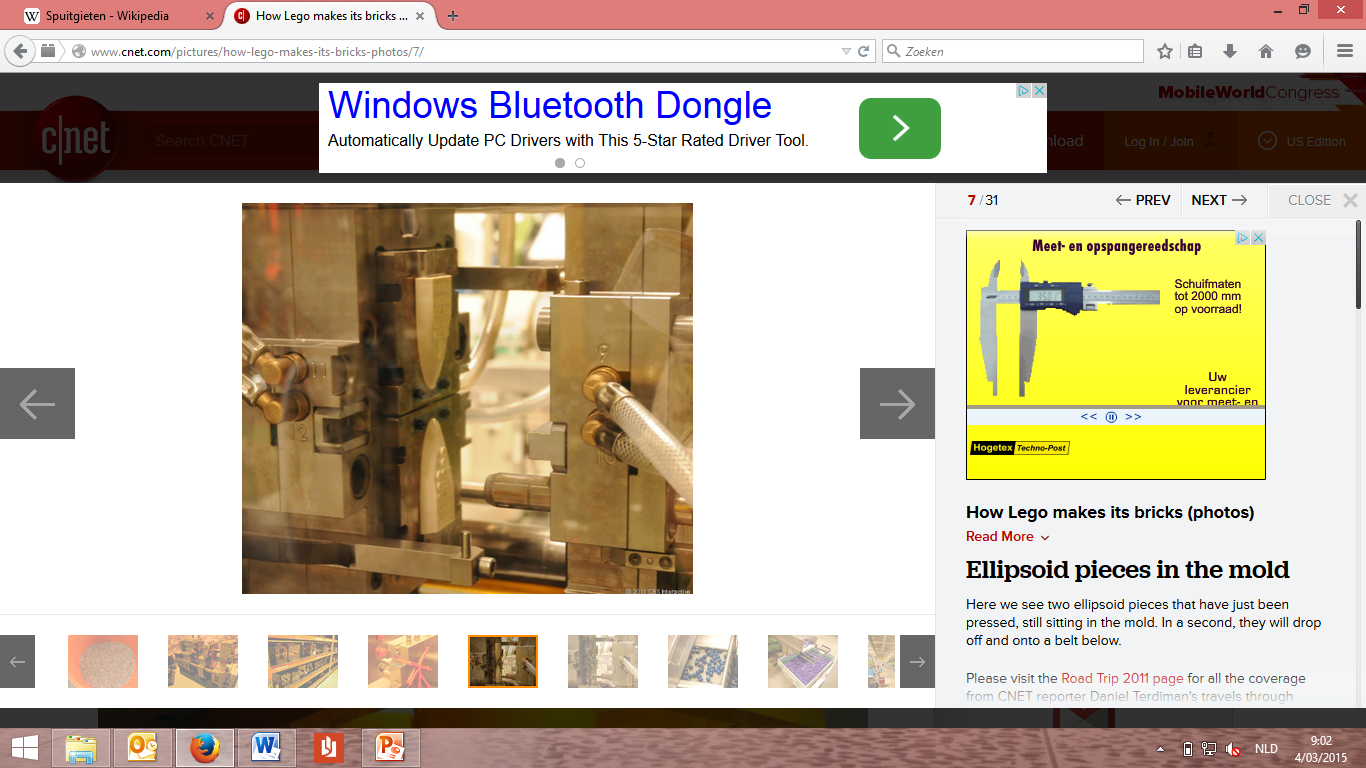 b) verpakken
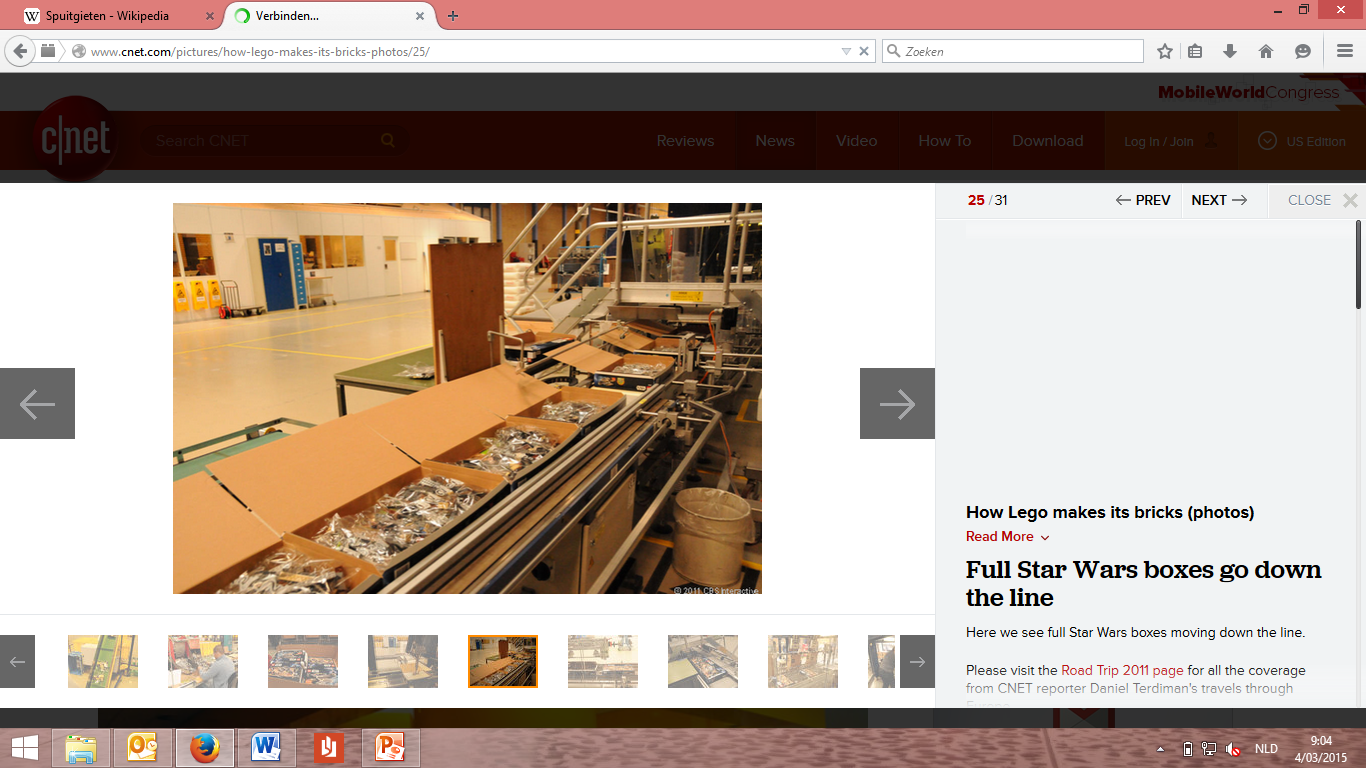 C) Decoreren en assembleren
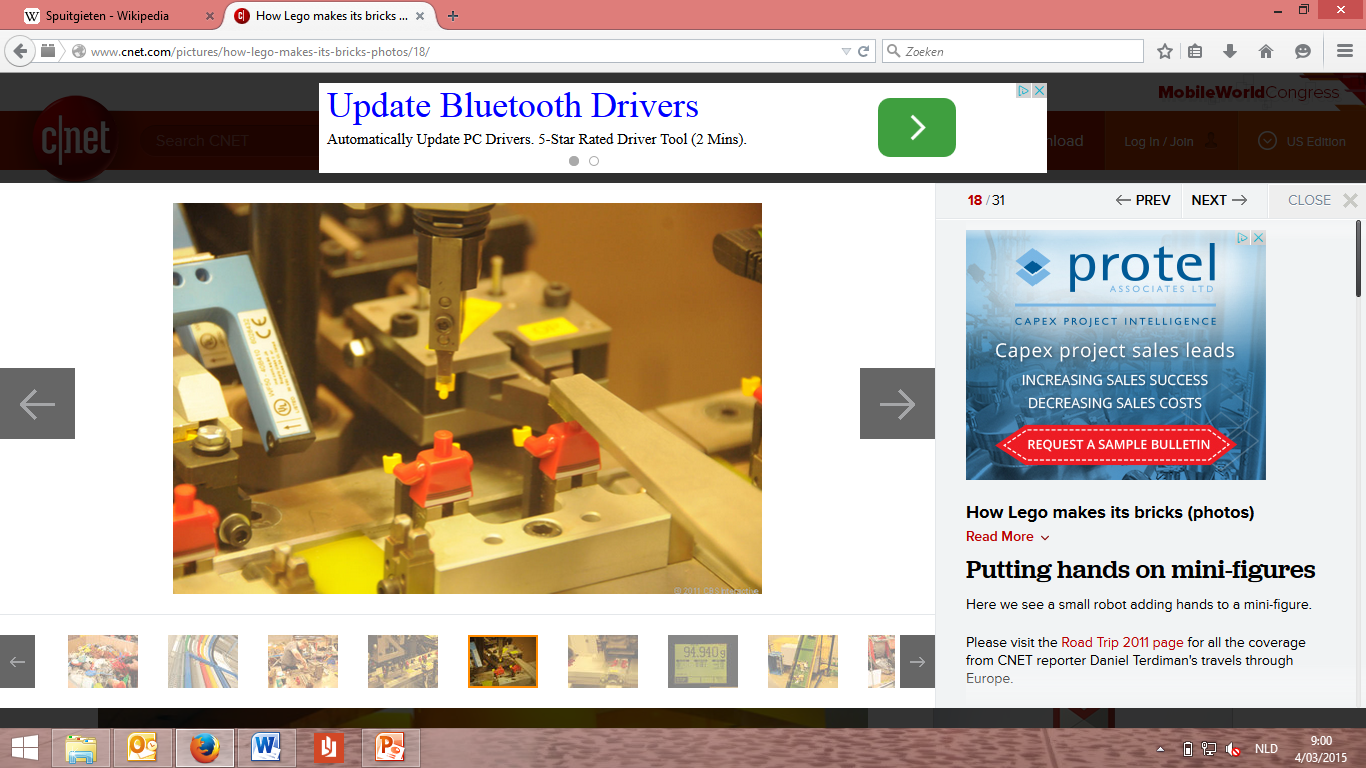 d) Matrijs maken en uittesten
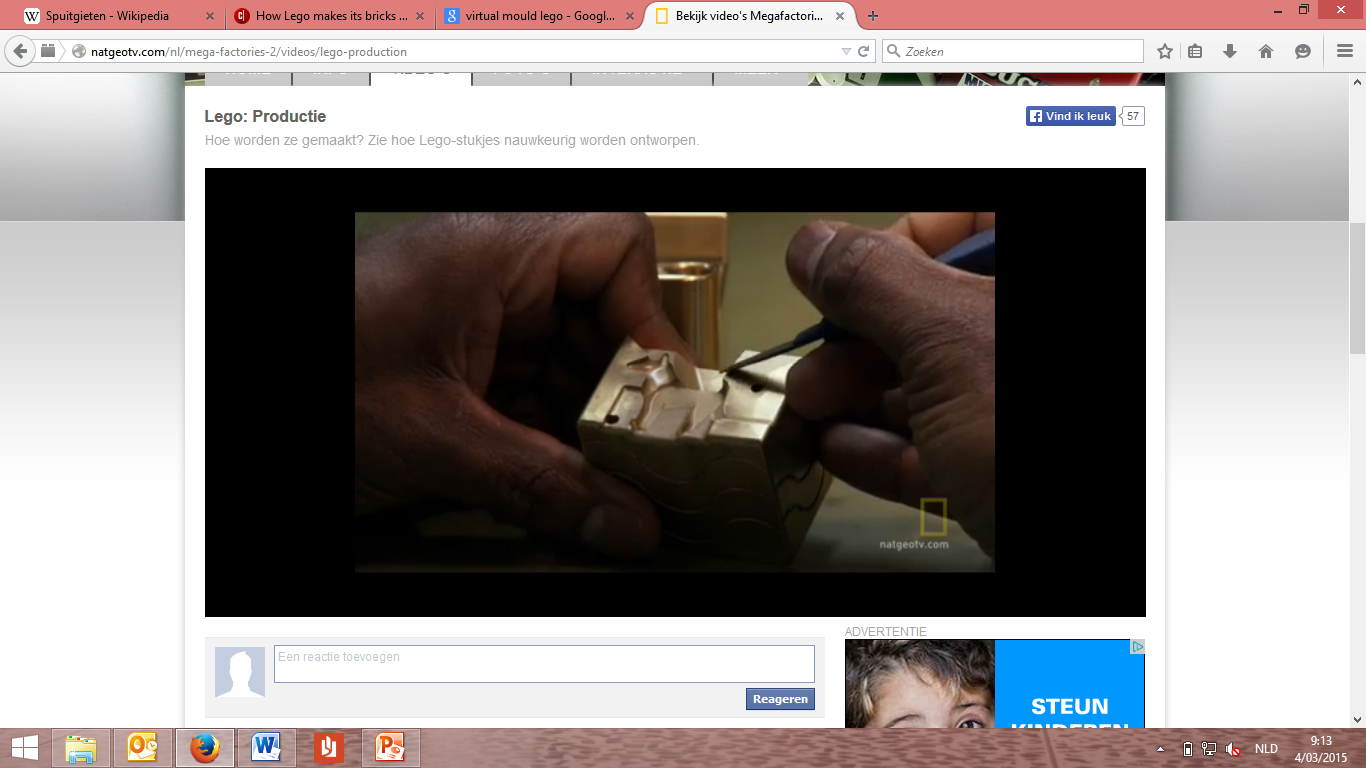 E) Plastickorrels mengen
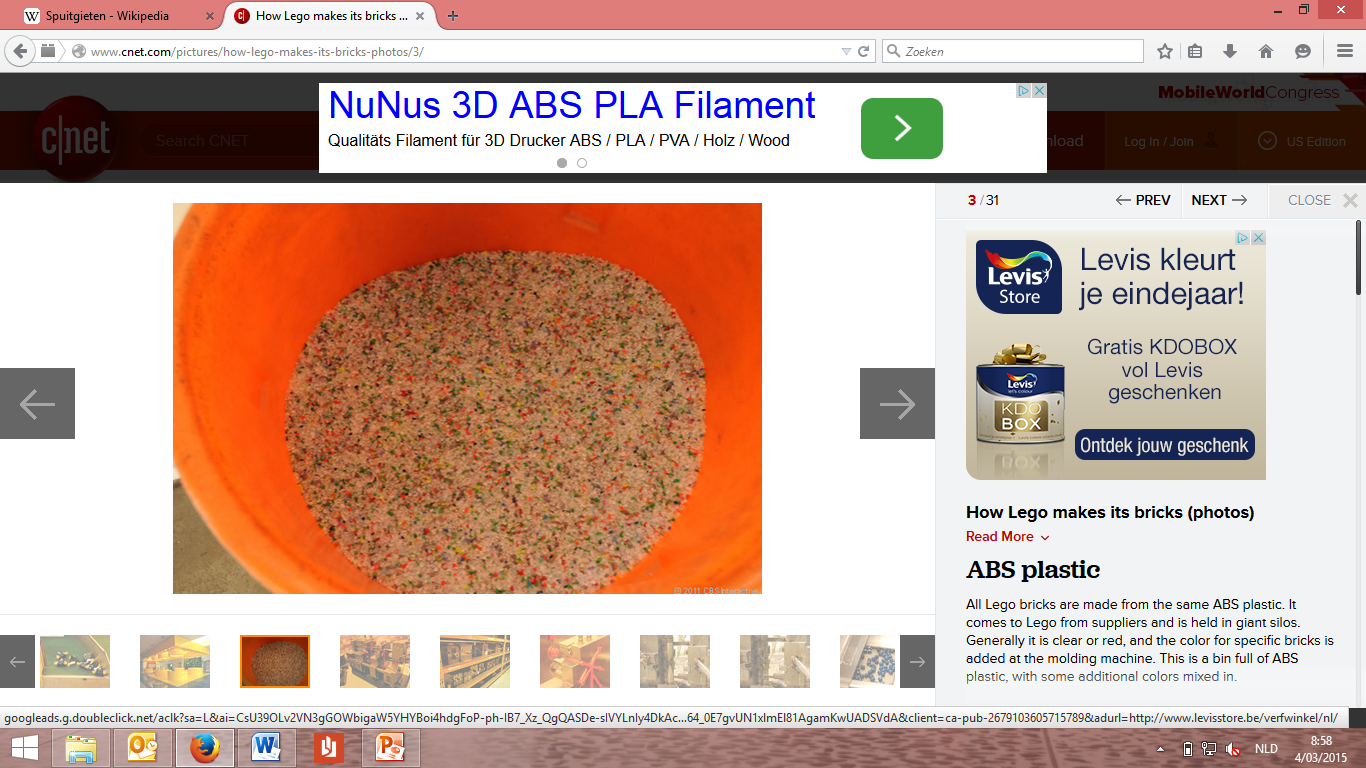 f) Kwaliteit controleren
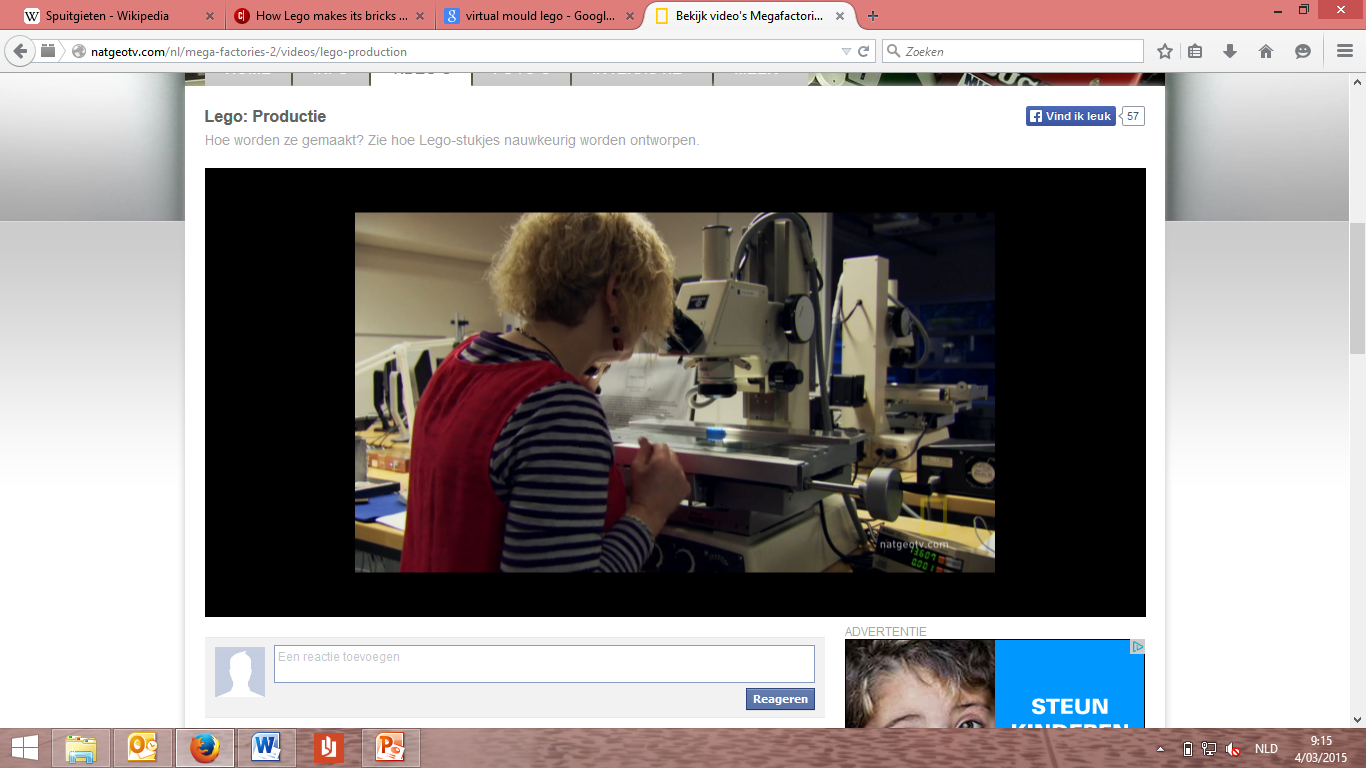 g) Virtuele matrijs ontwerpen
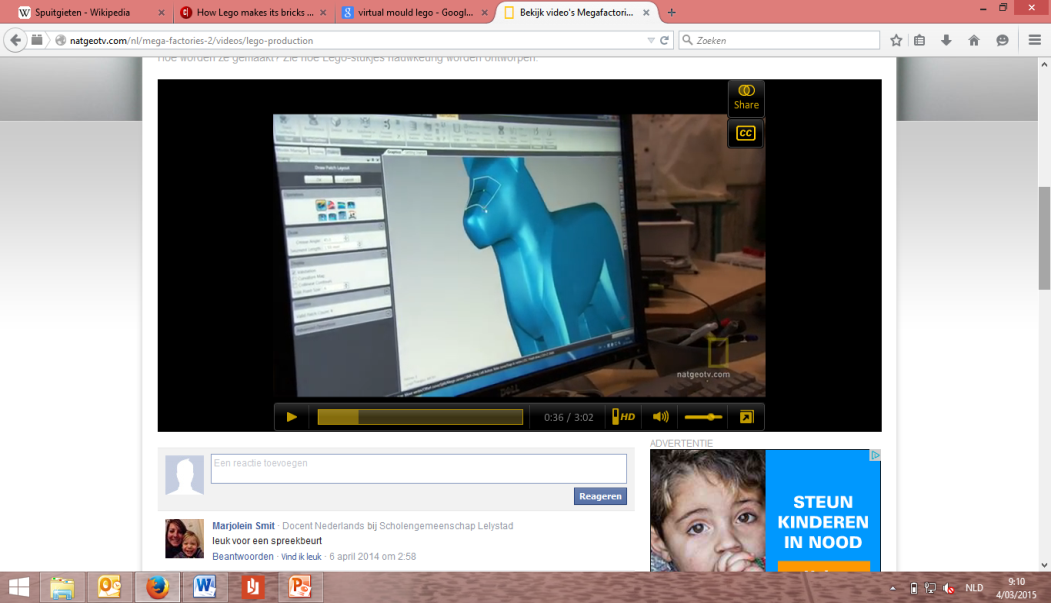 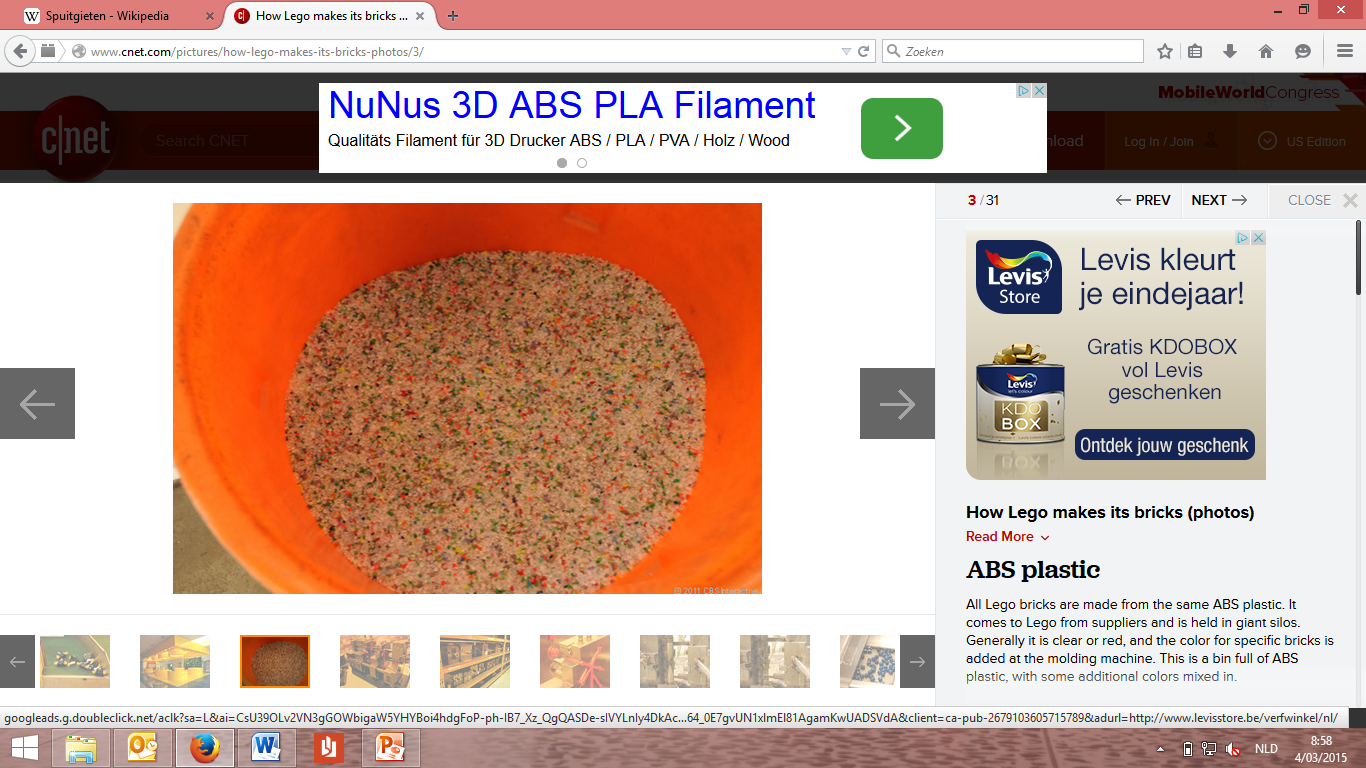 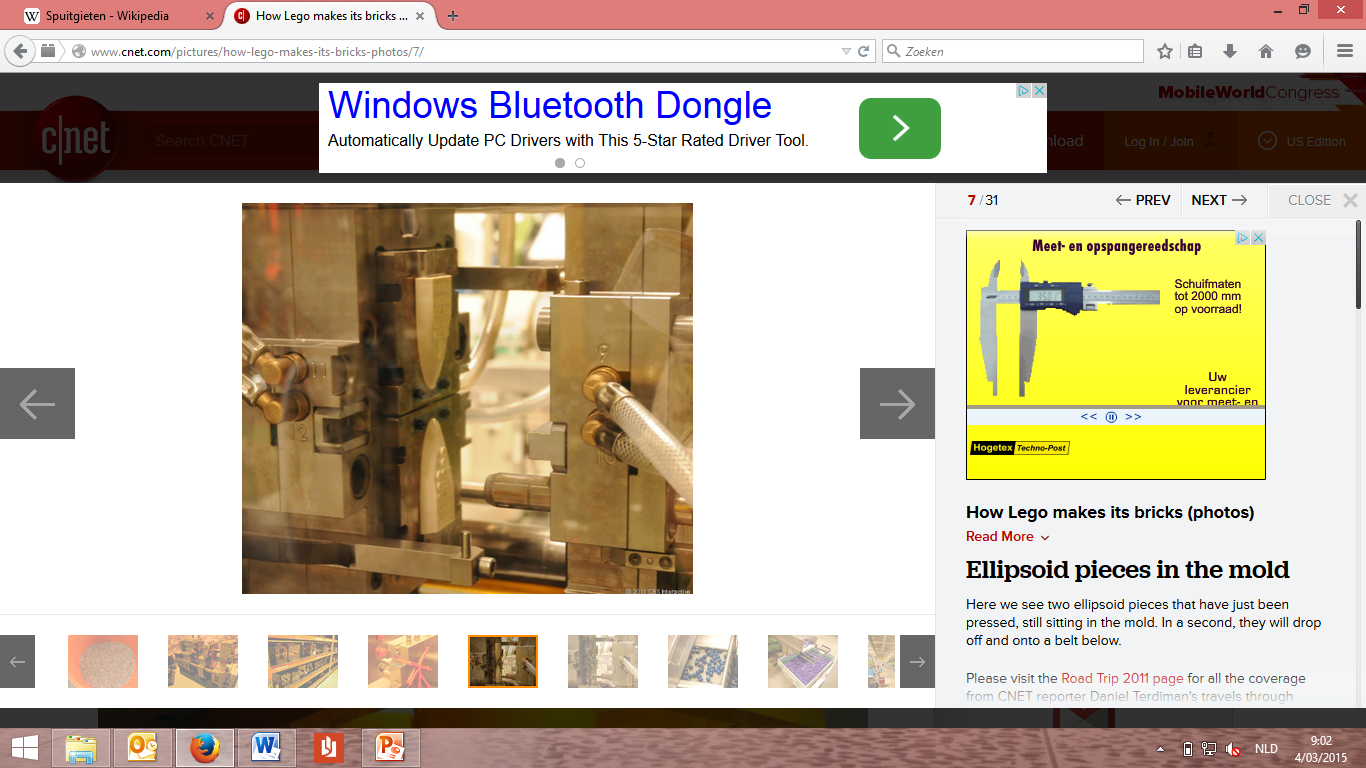 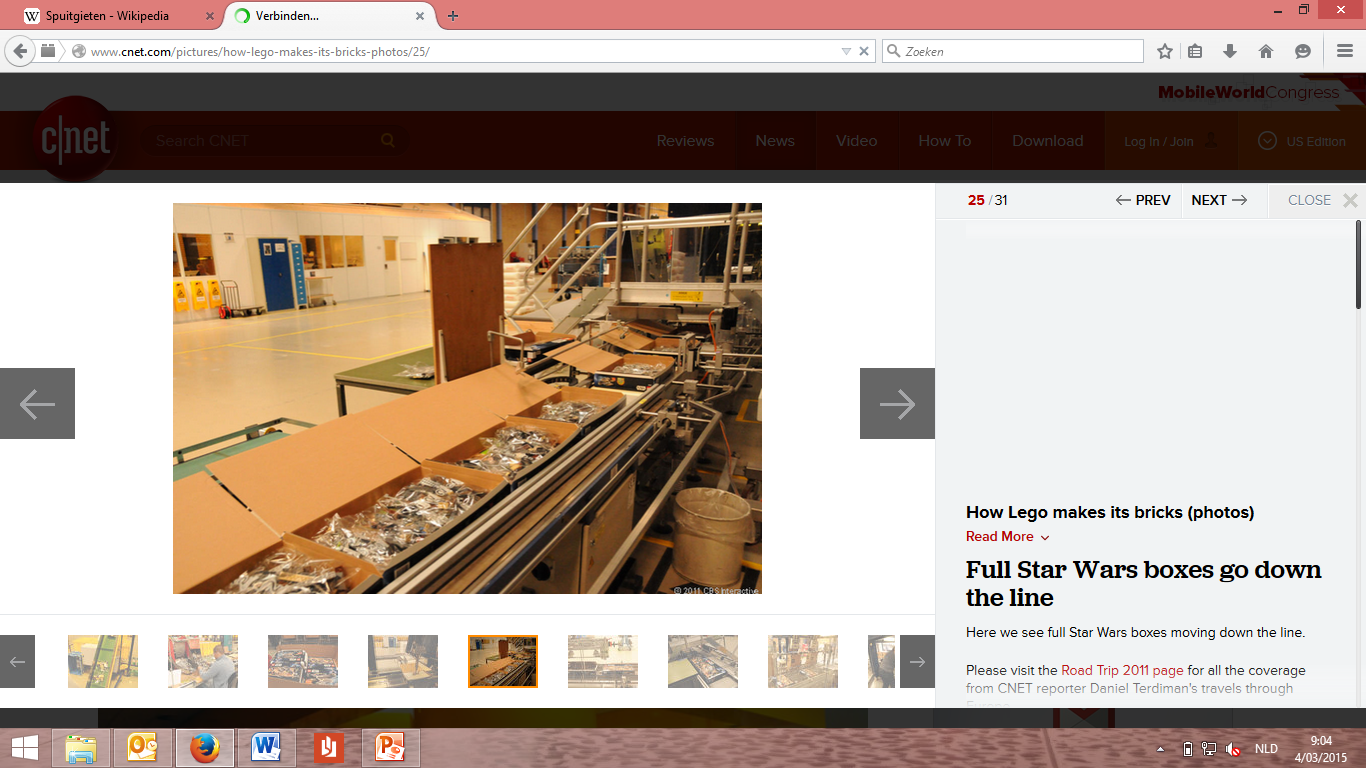 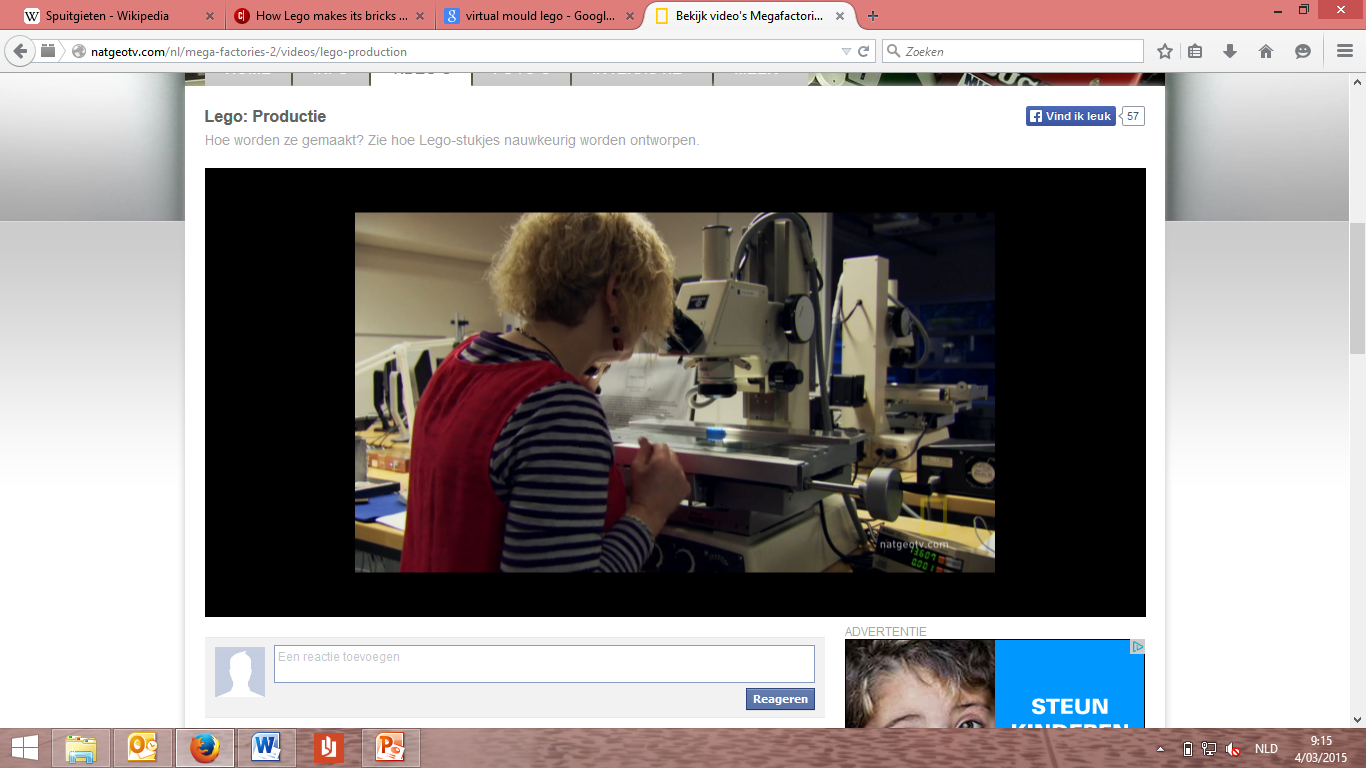 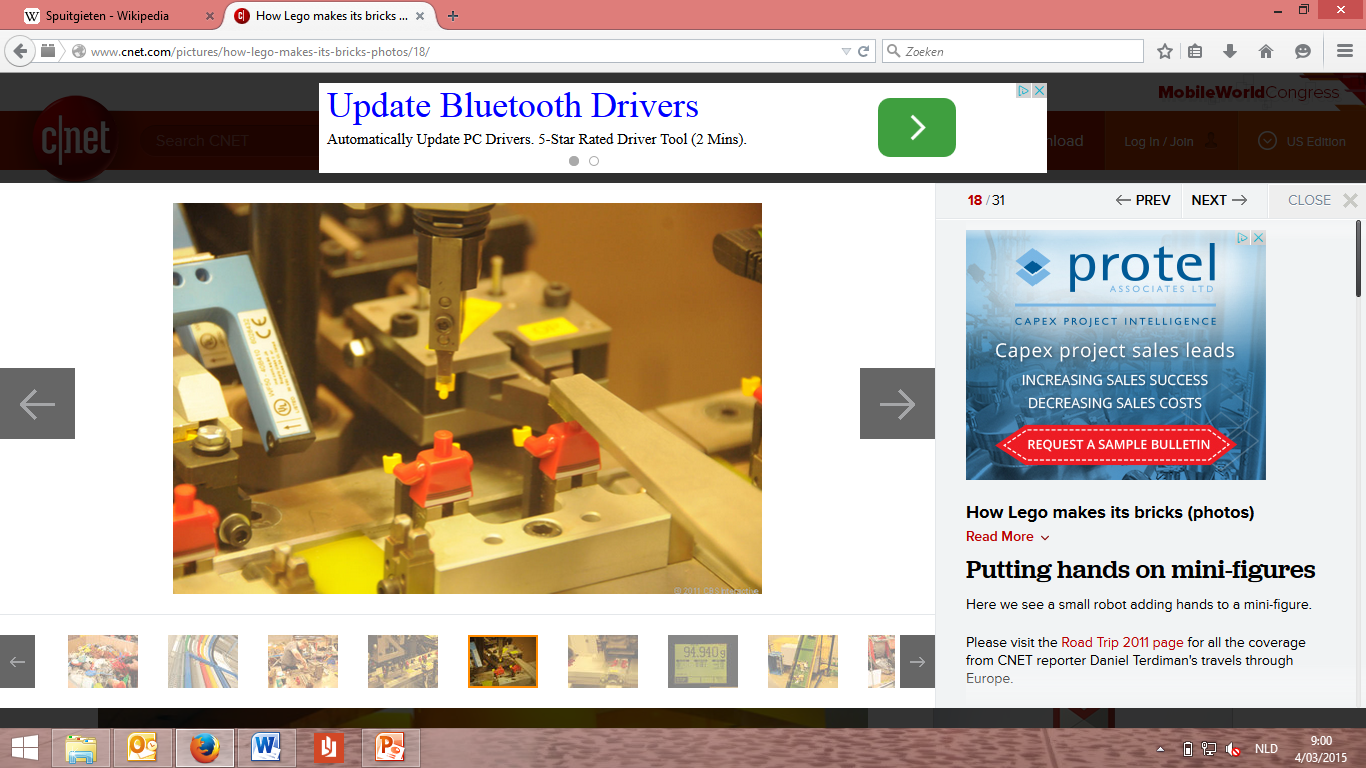 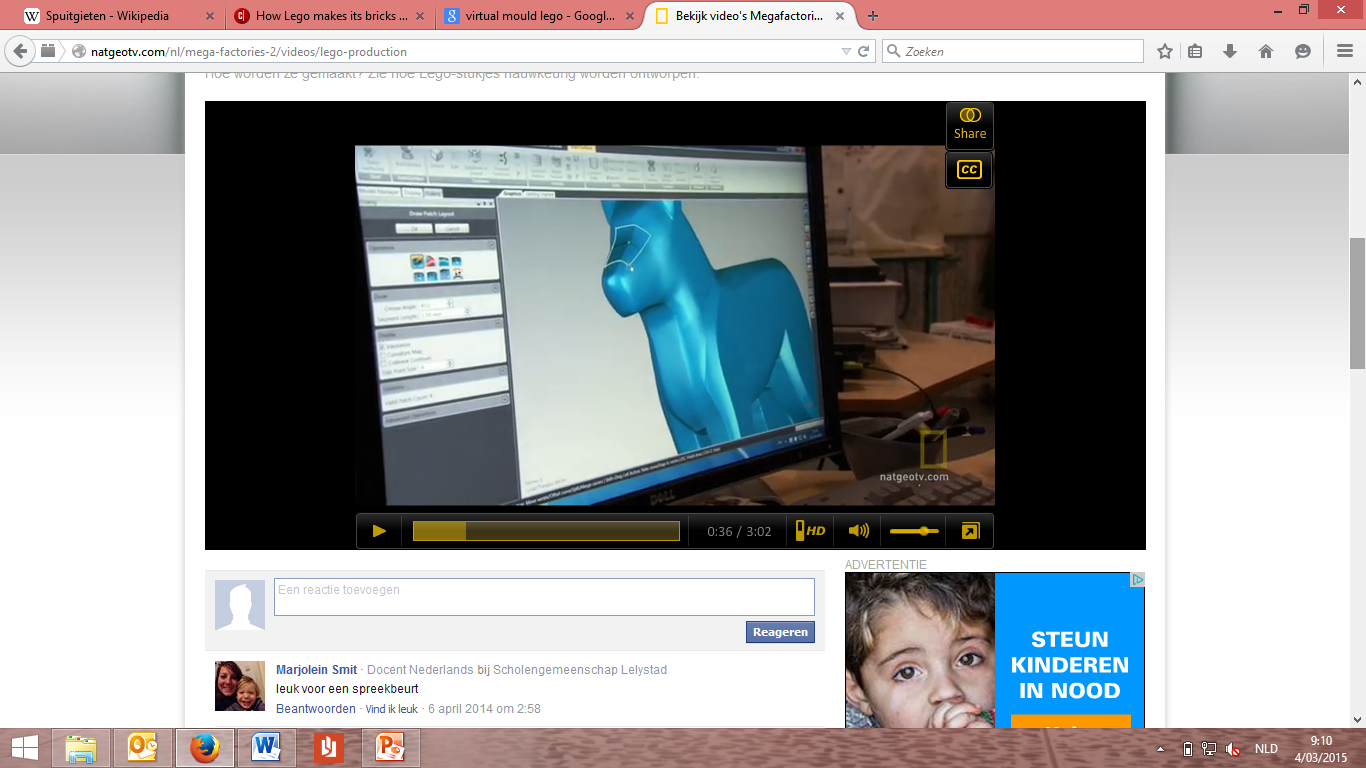 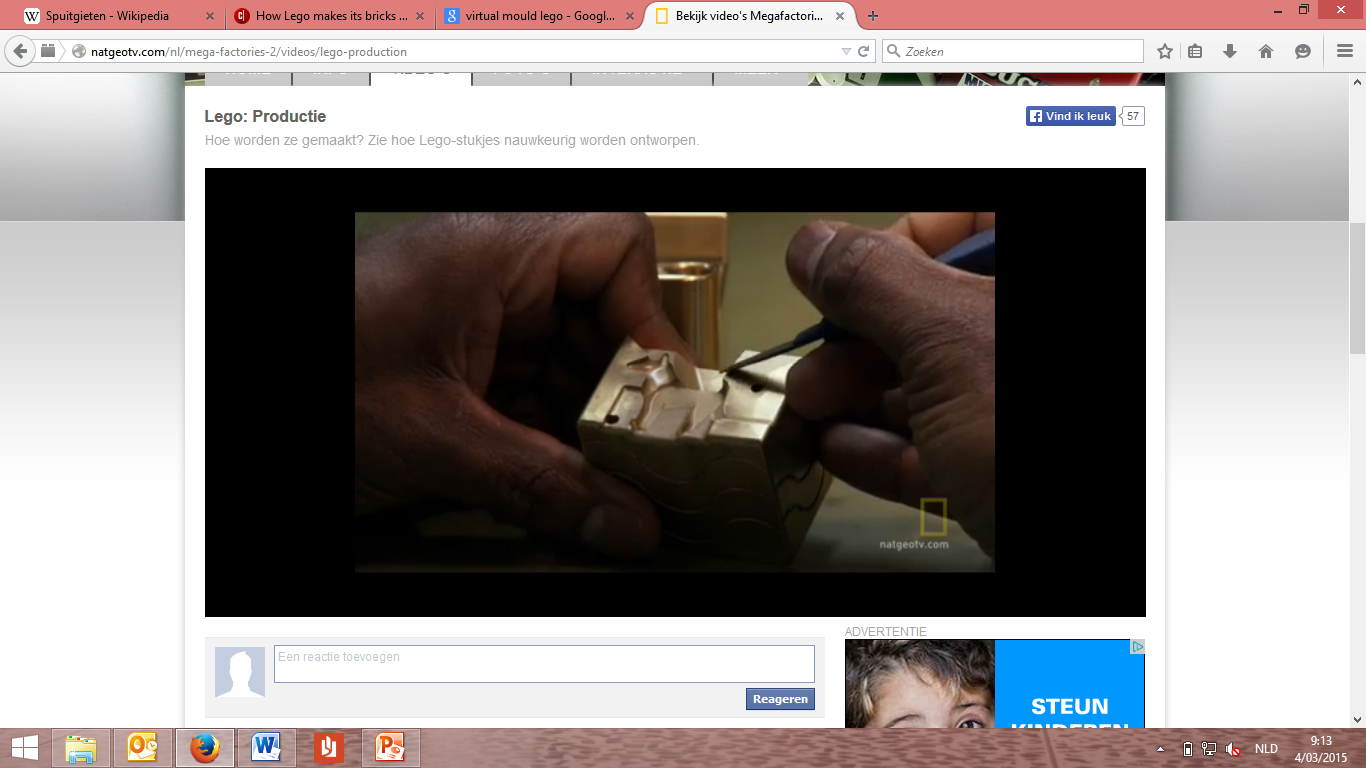 Oplossing
1
5
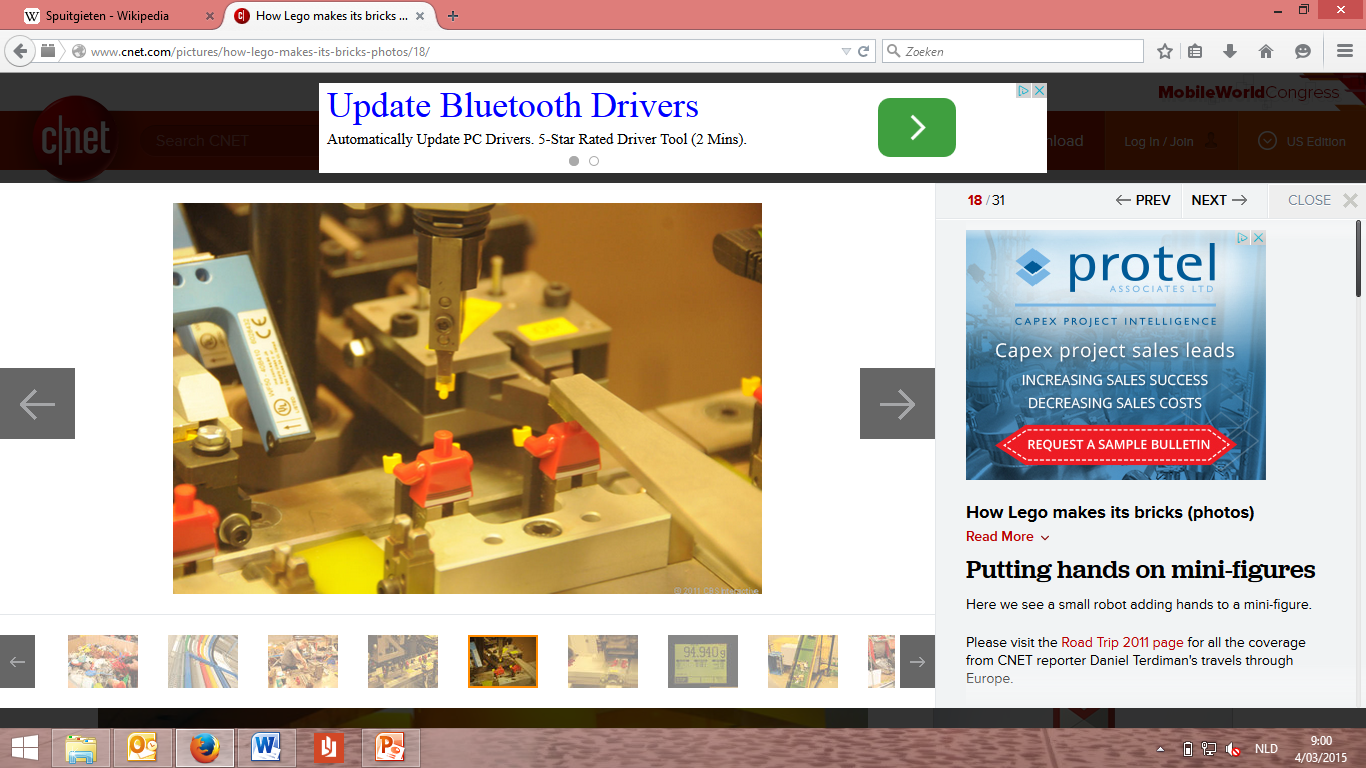 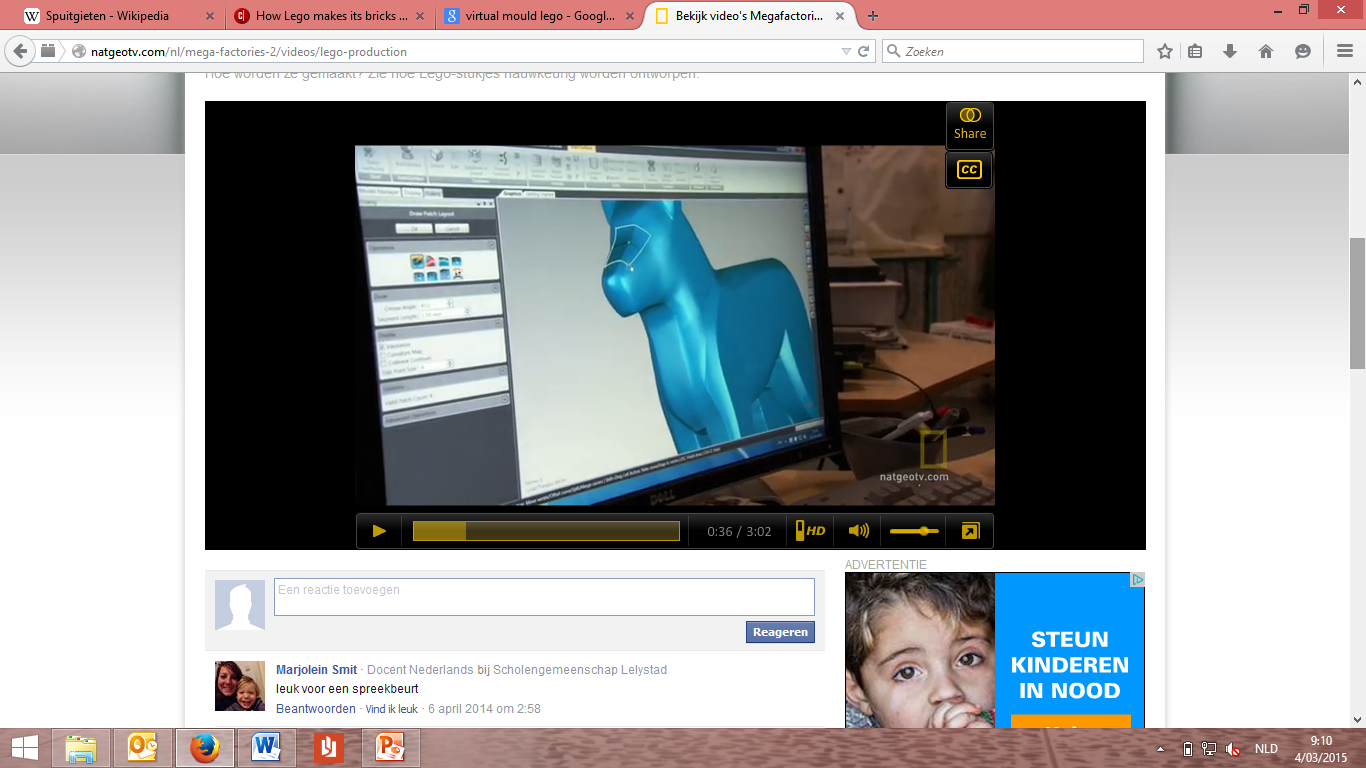 2
6
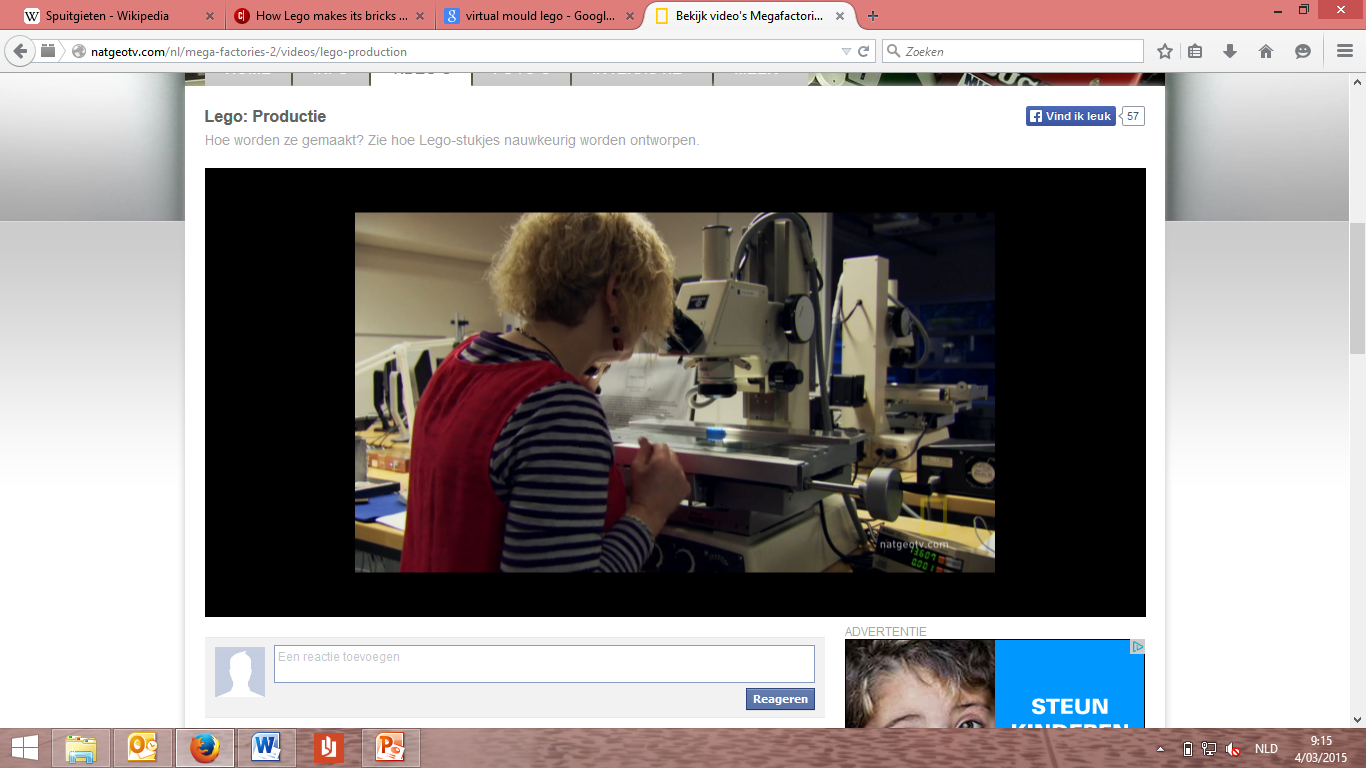 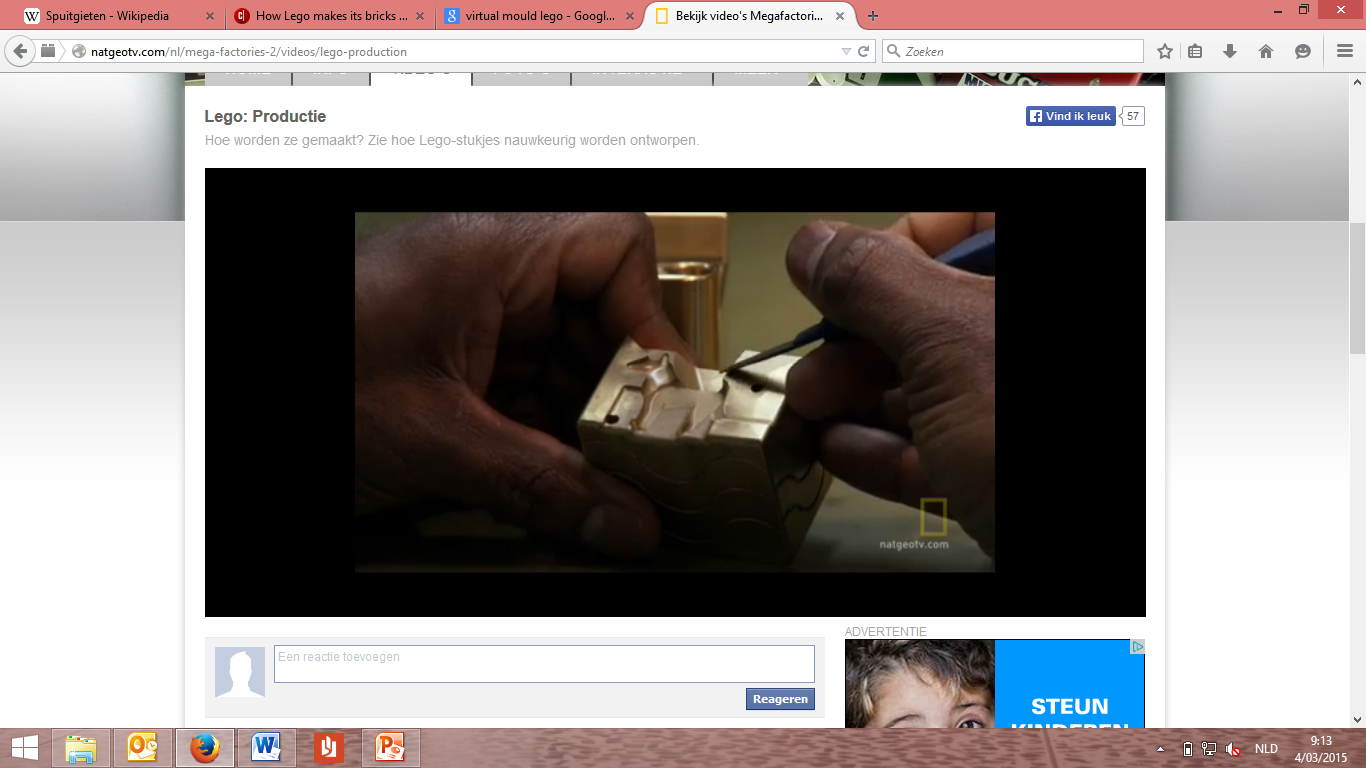 3
7
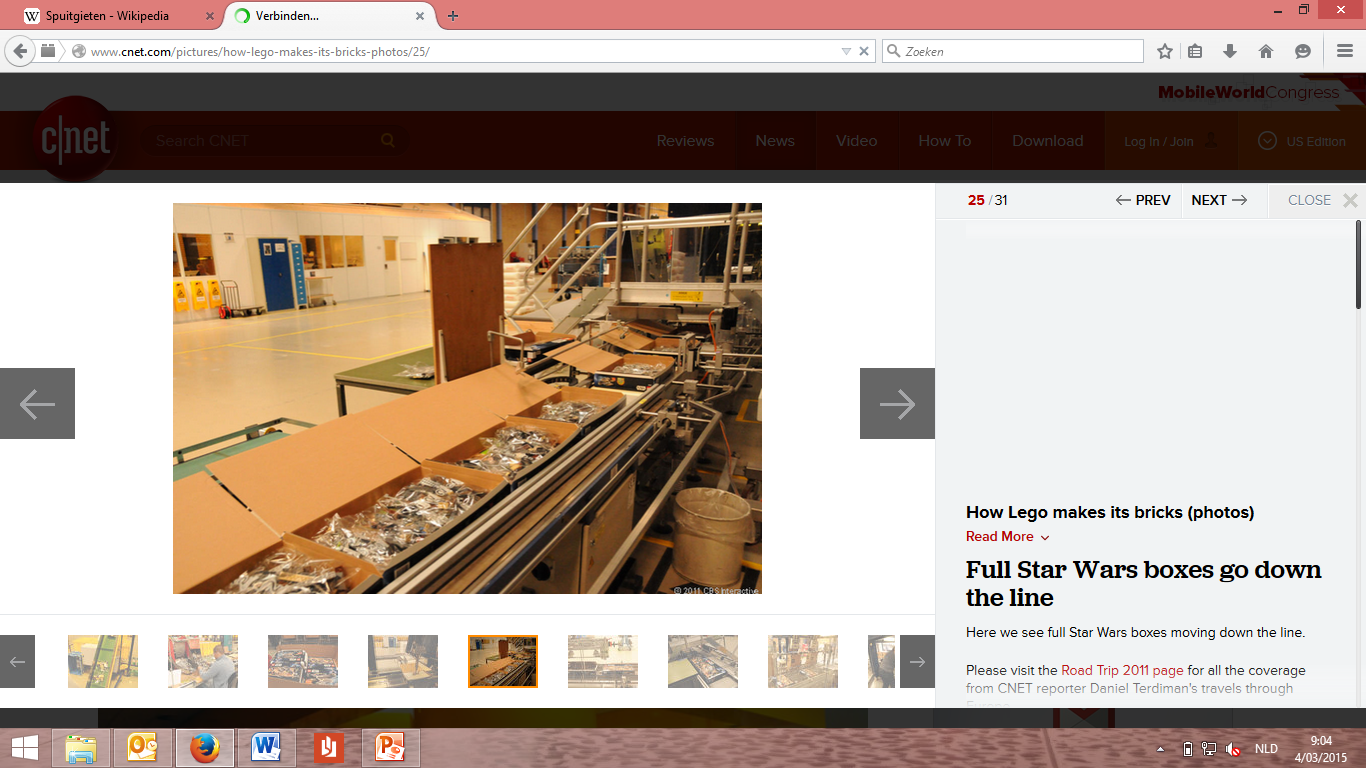 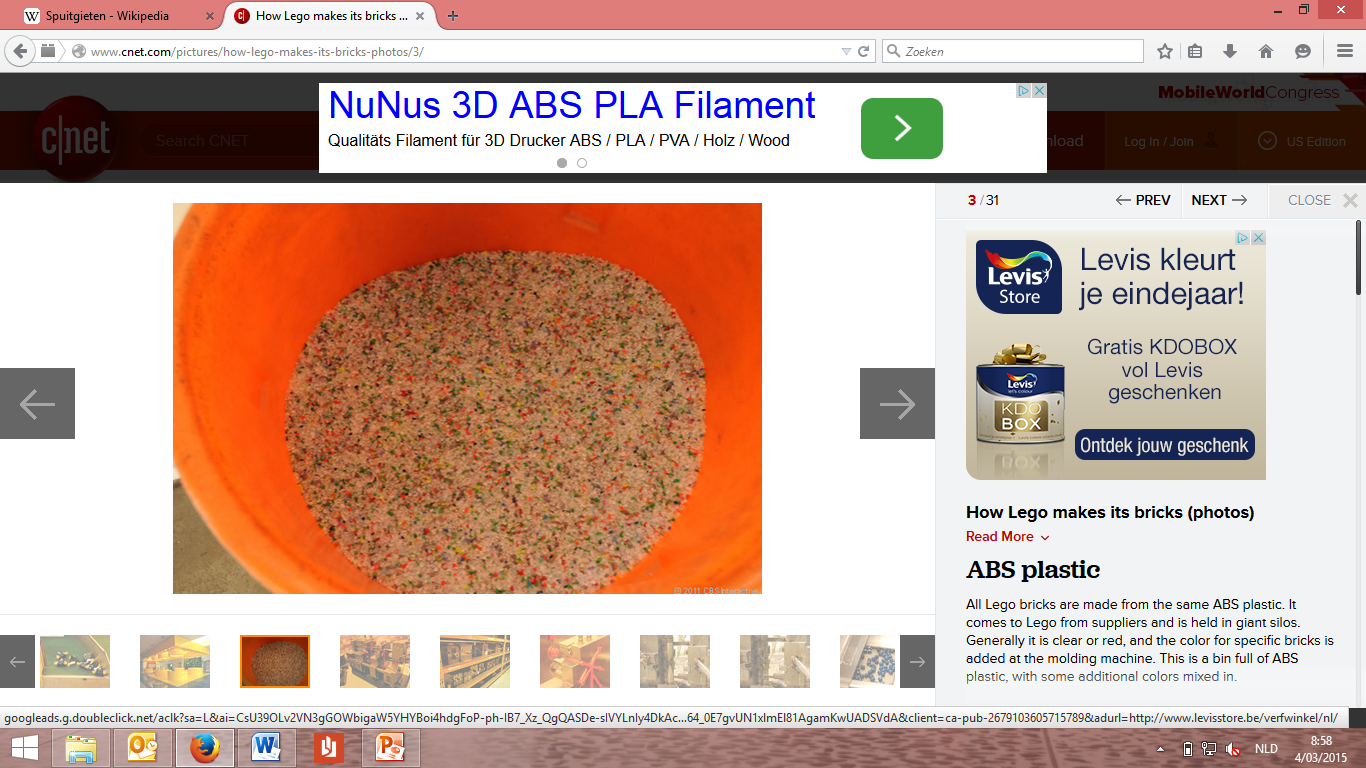 4
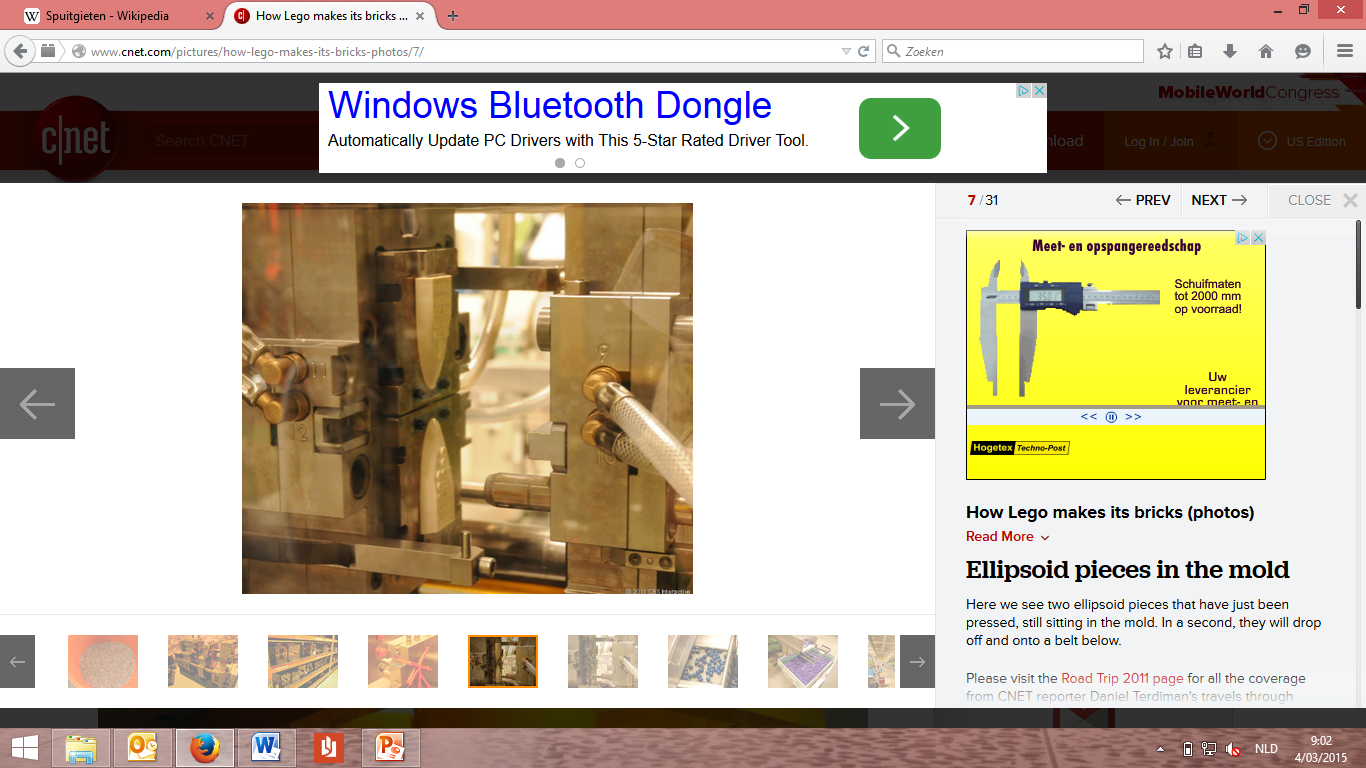 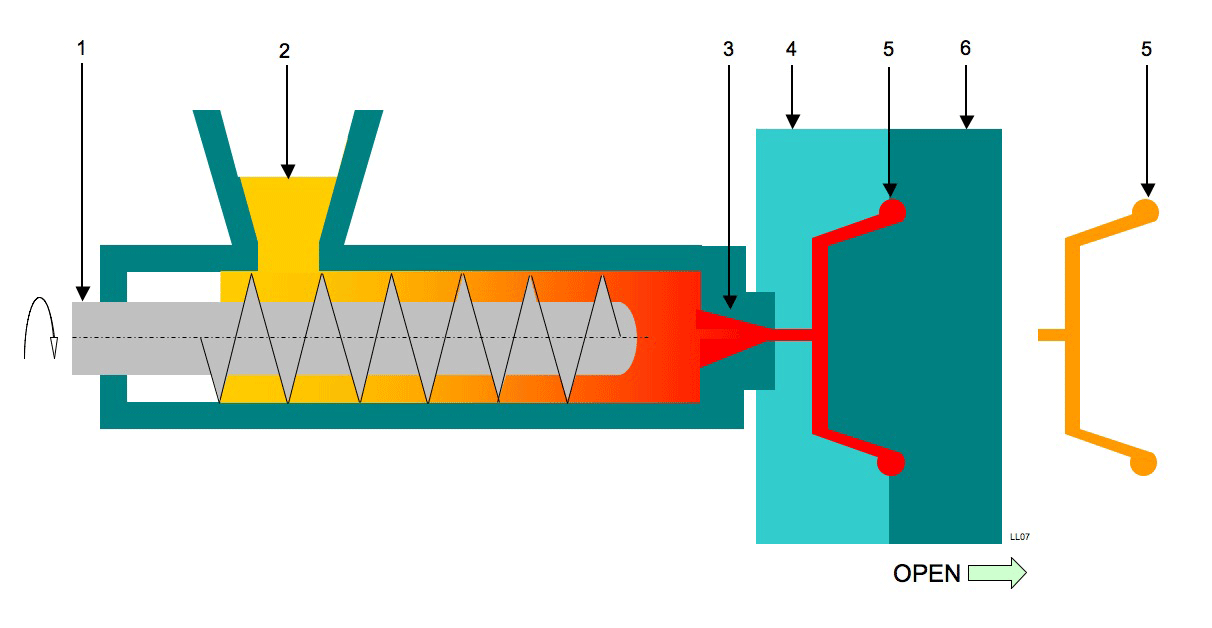 Spuitgiet proces
1 Doseerschroef 
2 Granulaat 
3 Inspuitopening (spuitmond) 
4 Matrijs (onderdeel) 
5 Product 
6 Matrijs (bovendeel)
Bron: http://nl.wikipedia.org/wiki/Spuitgieten